Señora Peace’s RulesLas reglas de Señora Peace
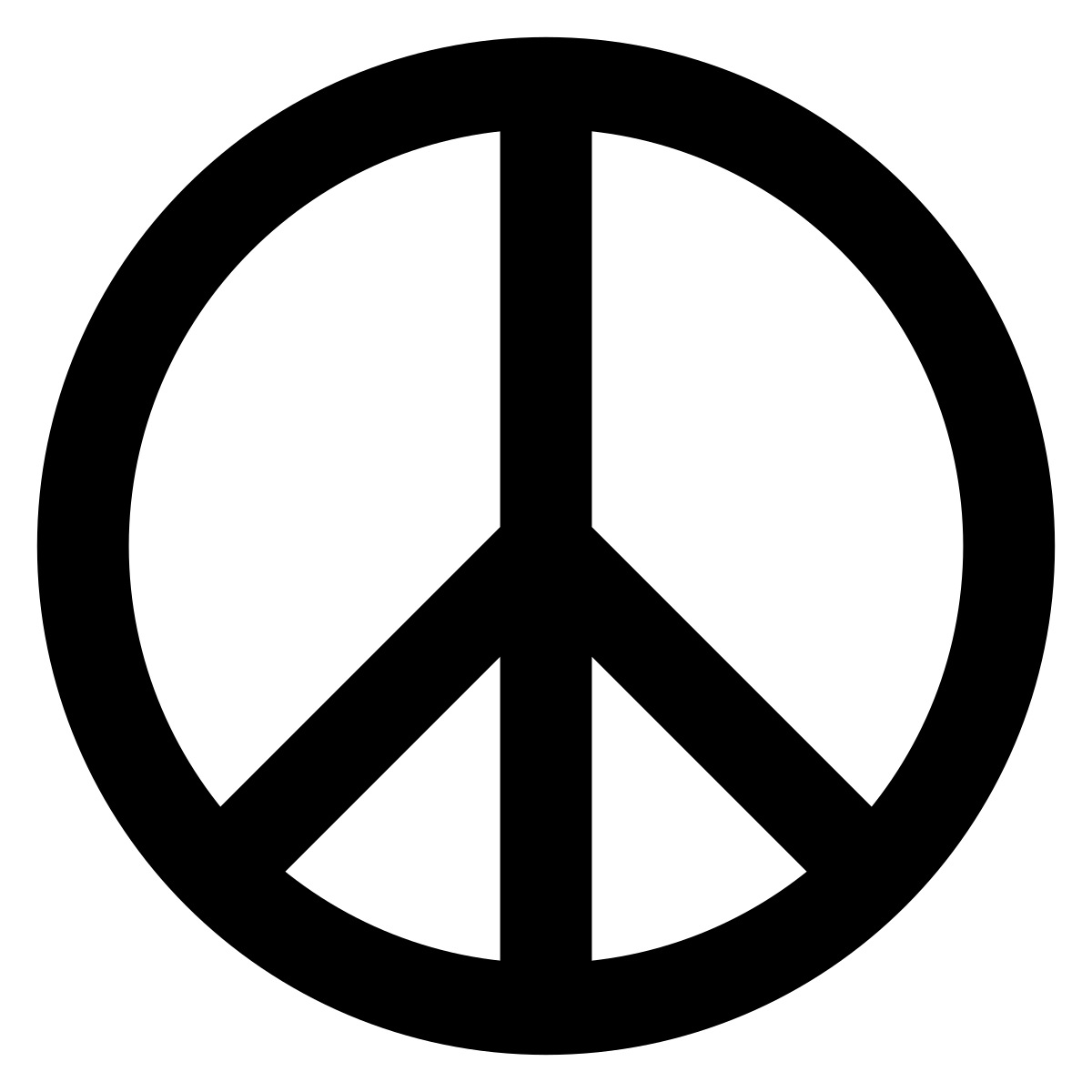 This Photo by Unknown Author is licensed under CC BY-SA
1.) Stay on task.
1.) Hagan la tarea.
2.) Follow directions quickly.
2.) Sigan rápidos las instrucciones.
3.) Be a good listener.
3.) Escuchen bien.
4.) Eyes on the speaker.
4.) Miren a la persona que habla.
5.) Raise hand before speaking or leaving your seat.
5.) Levanten la mano para hablar o dejar su silla.
6.) Keep hands, feet, and body to yourself.
6.) Guarden las manos, los pies y el cuerpo a sí mismo.
7.) Be kind
7.) Sean amable
Consequences
1.) Warning 1 
2.) Warning 2 
3.) Practice note home with parent signature
4.) Office referral & parent contact